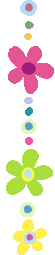 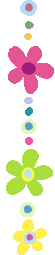 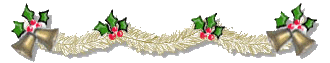 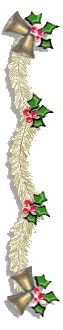 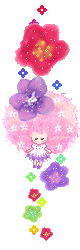 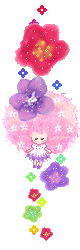 Hoạt động: Làm quen văn họcChủ đề: Quả Đề tài: Thơ “Quả chuối nhỏ”
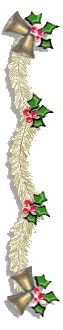 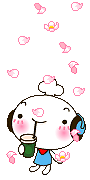 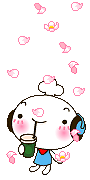 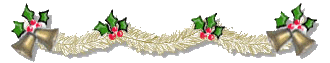 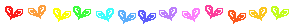 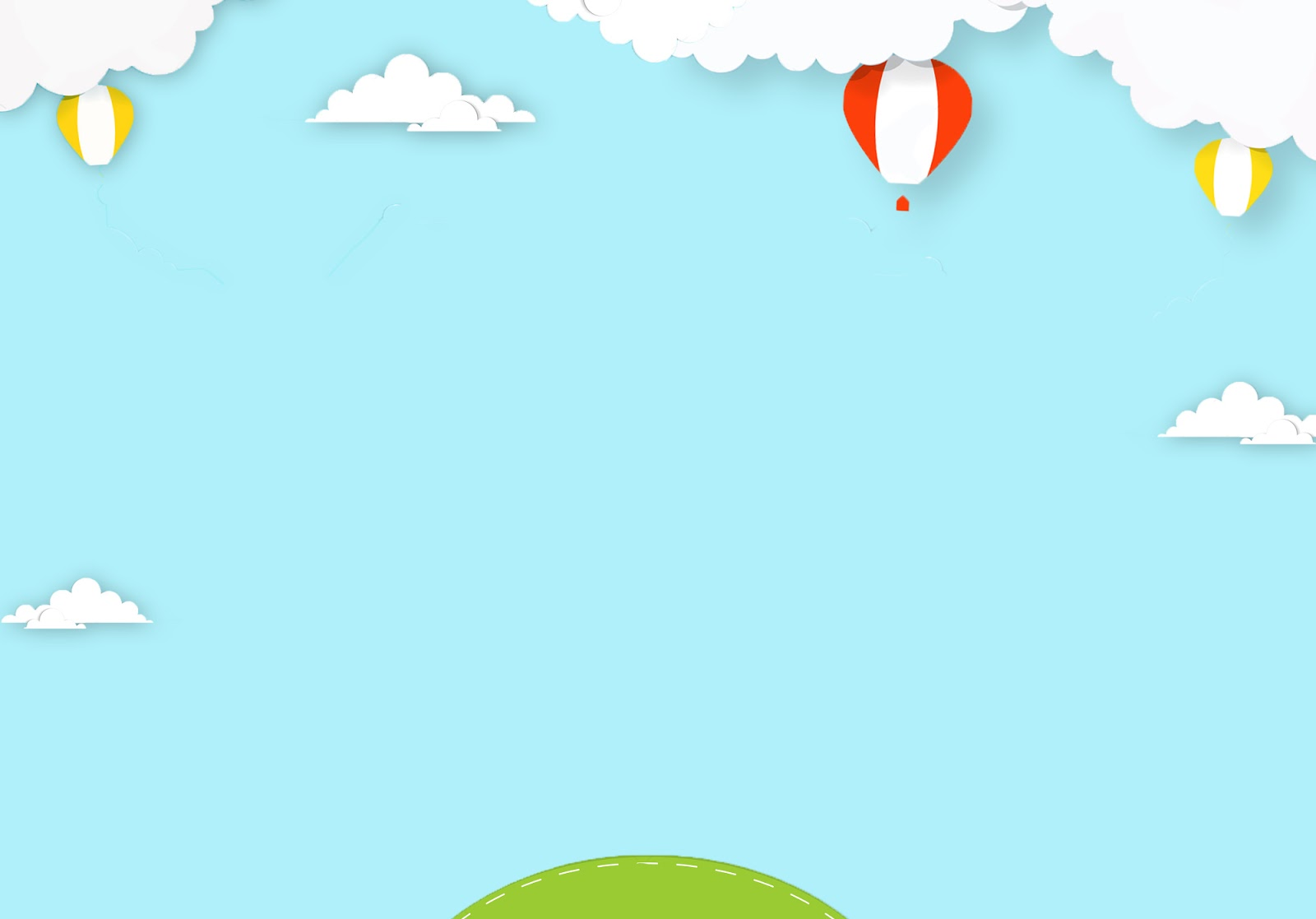 Bài thơ: 
Quả chuối nhỏ
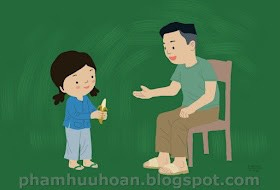 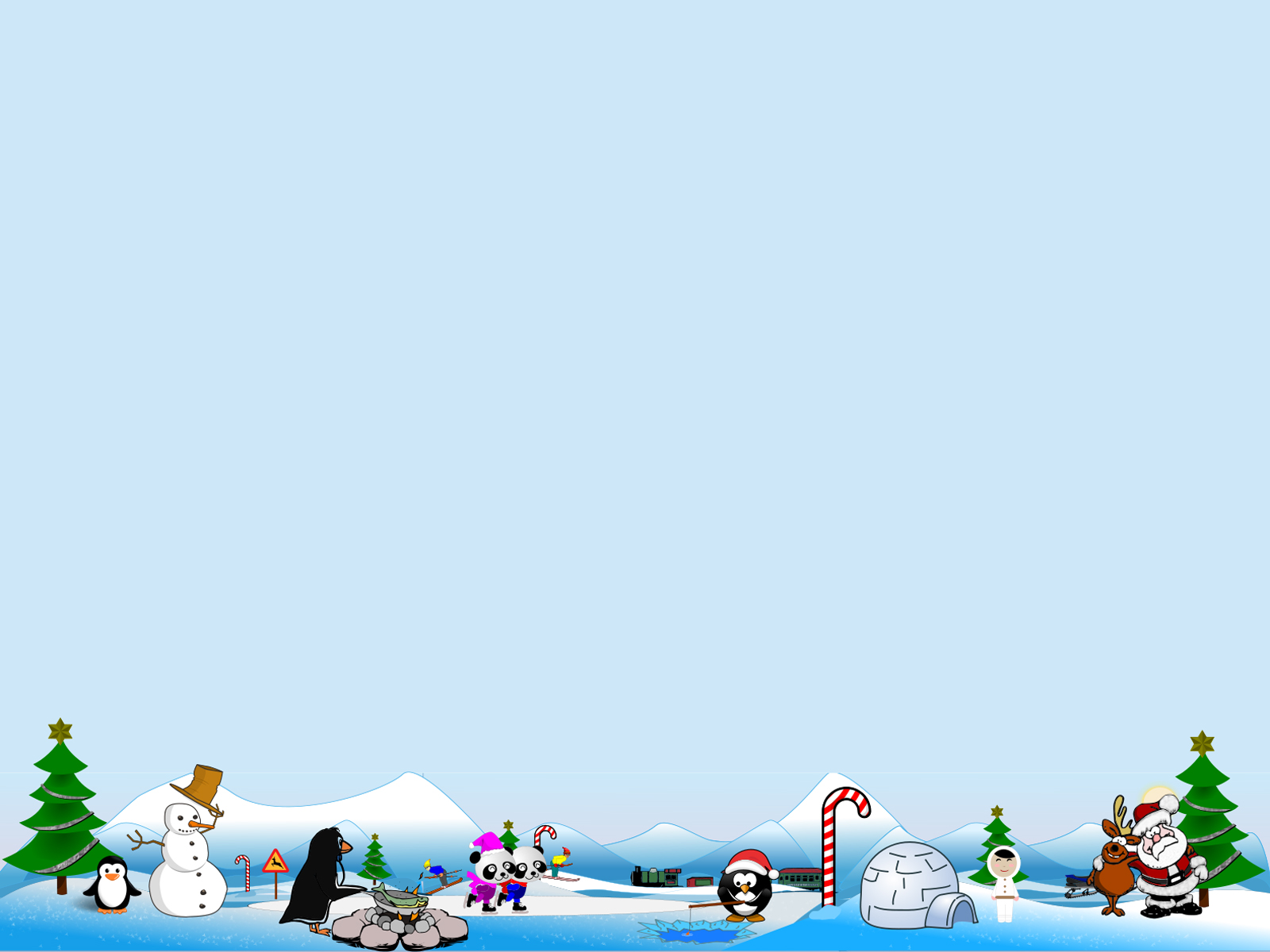 Xơi
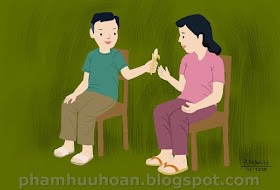 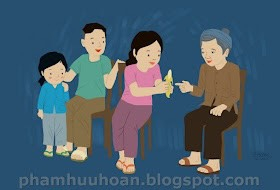 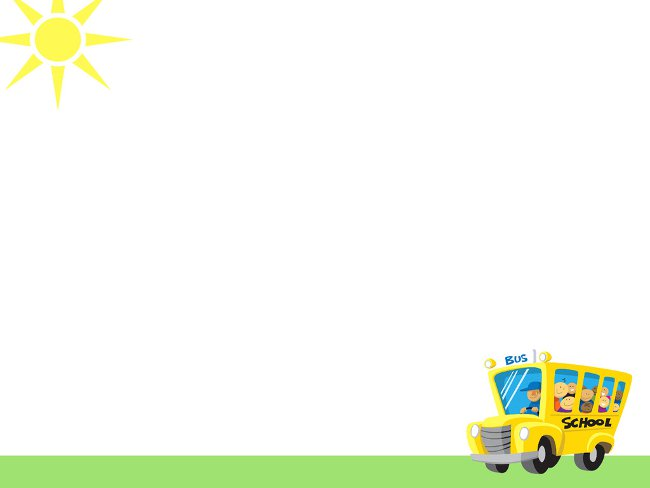 Lặng lẽ
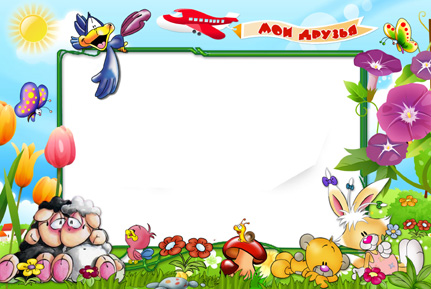 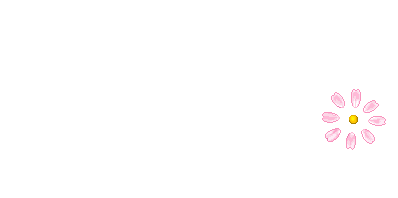 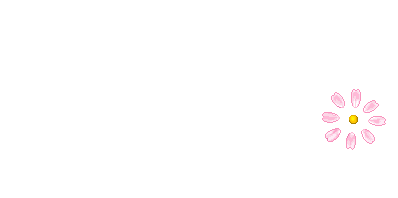 Chân thành cảm ơn
 các cô và các bé
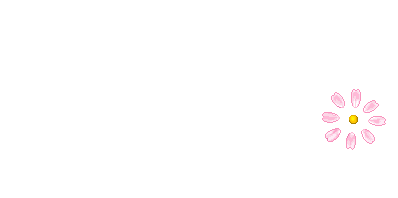 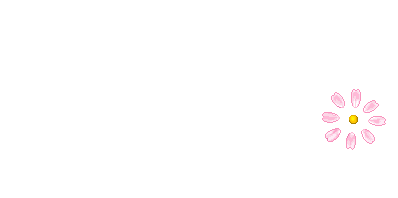 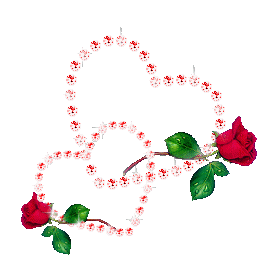